Brain circuits for spatial cognition
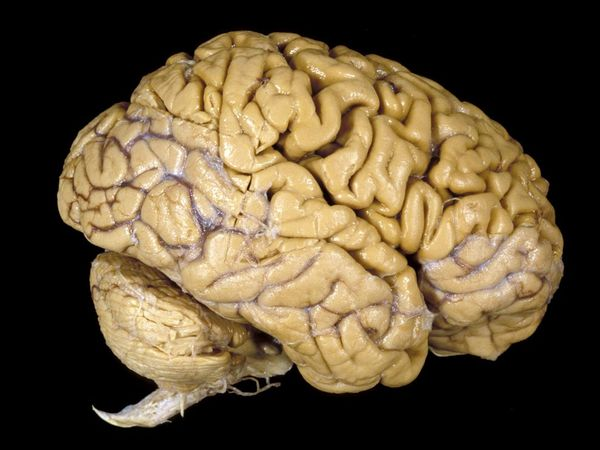 Nitin Gupta
5 November, 2014

All of this presentation is based on work performed by others
Brain is made of neurons
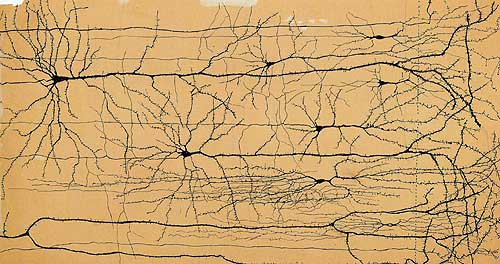 Cajal
Neuron
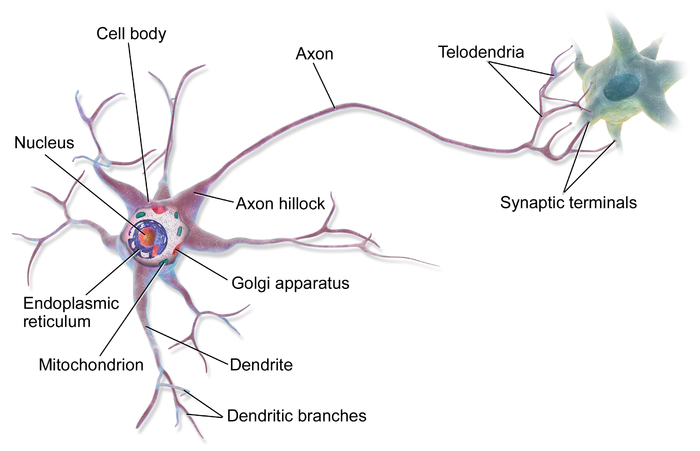 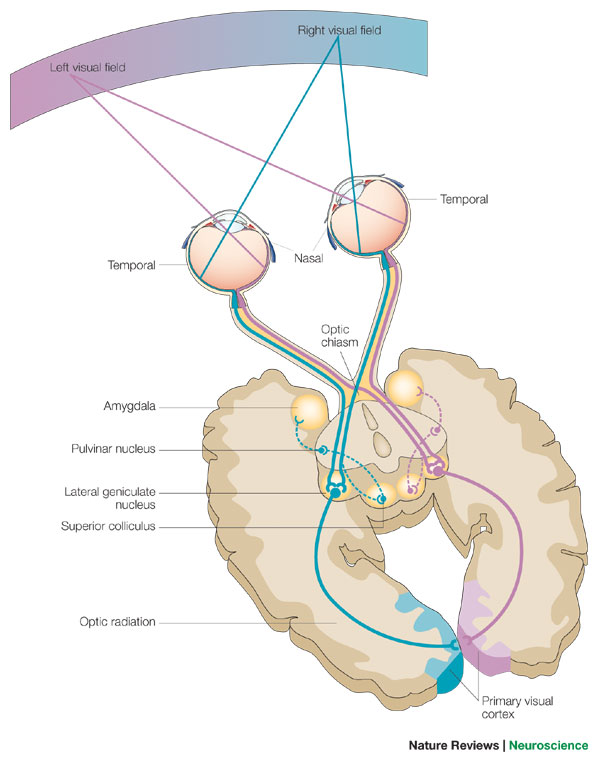 Visual System
Circuits in retina
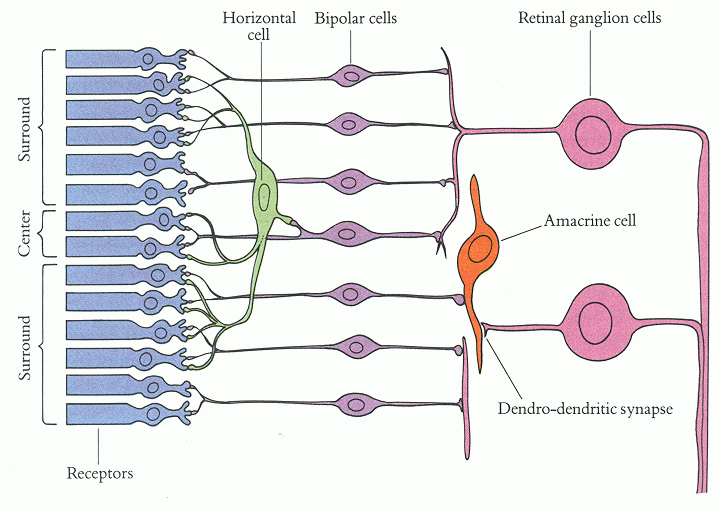 RGCs carry information to the visual cortex. Detect movement and simple visual features
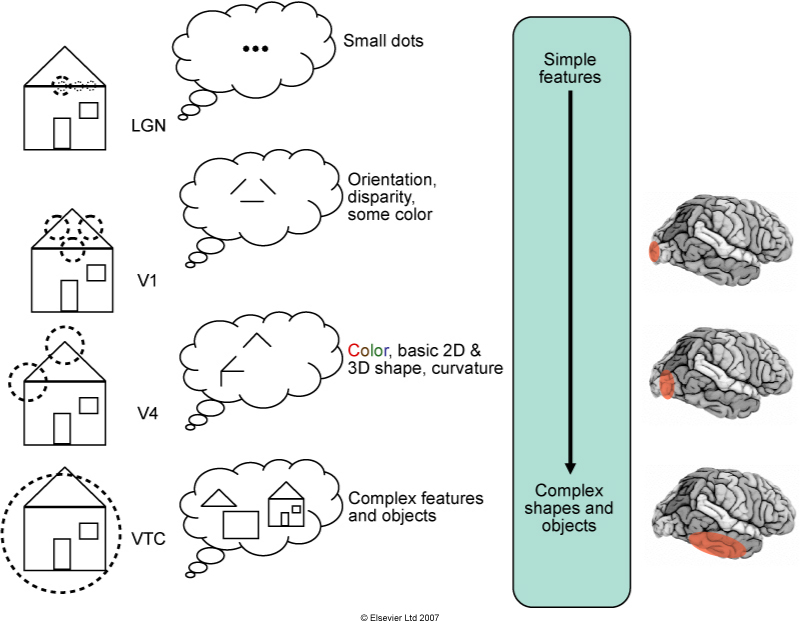 Hierarchy of visual processing
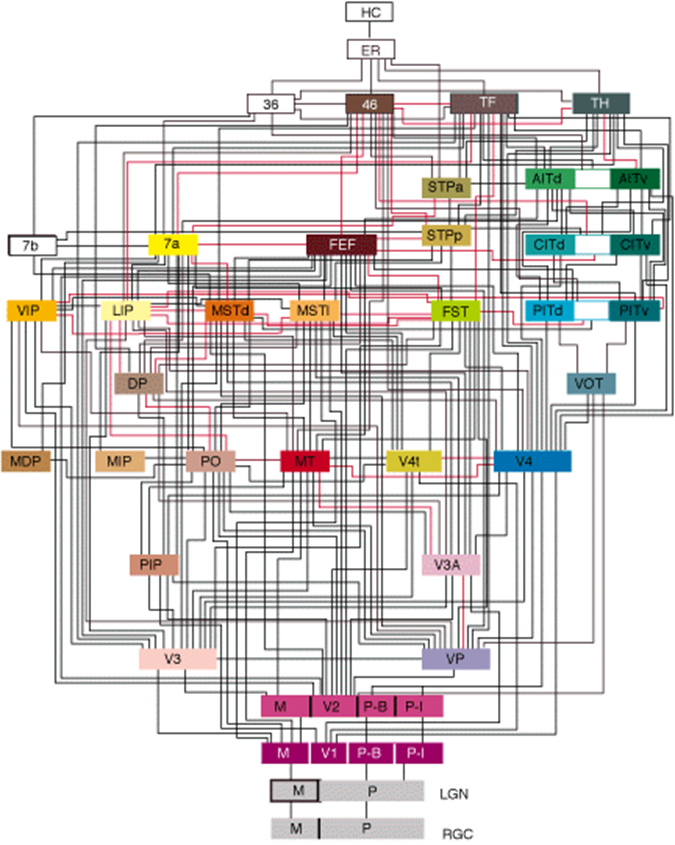 Van Essen
Henry Molaison: Anterograde Amnesia
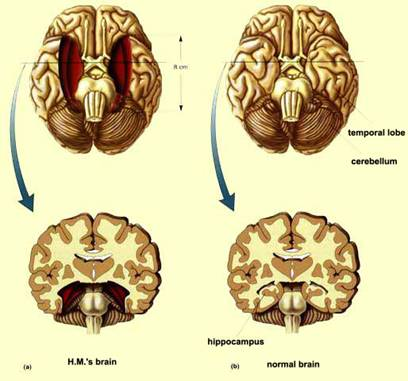 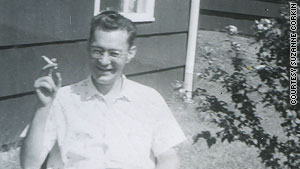 Source: Suzanne Corkin
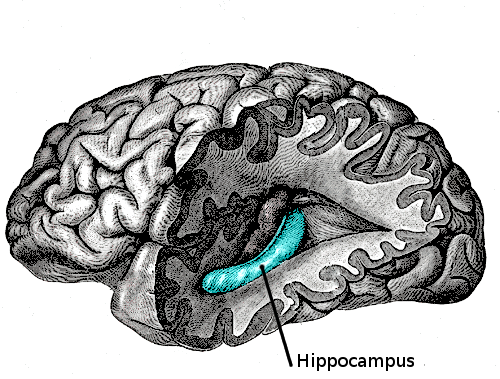 Image source: wikipedia
Rat also show spatial cognition
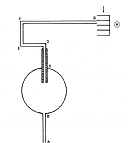 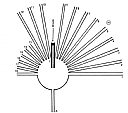 Tolman 1948 (Image via Derdikman)
Critical role of the hippocampus in spatial cognition
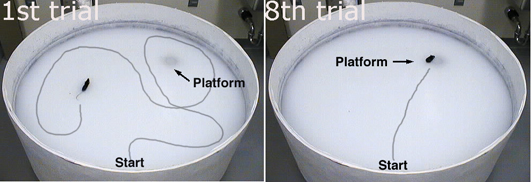 Morris
Hippocampus lesions diminish performance on the maze.
Hippocampus anatomy is similar across species
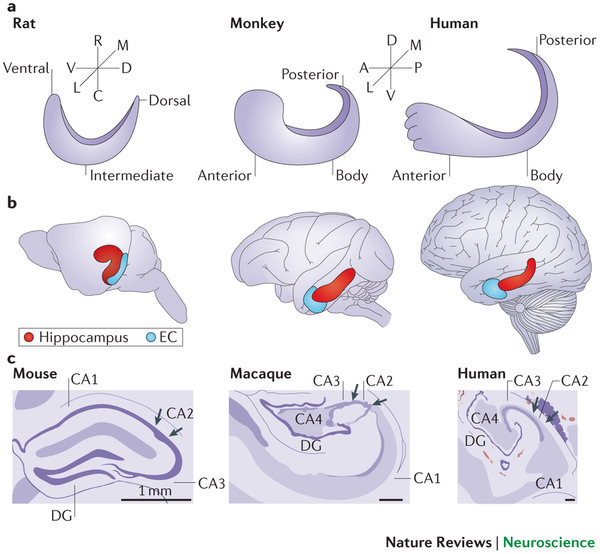 Experimental approach developed by John O’Keefe
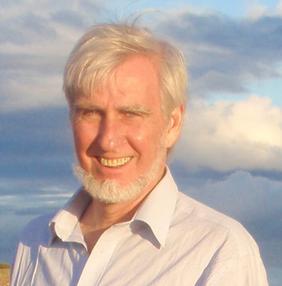 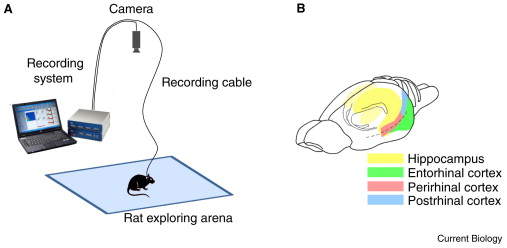 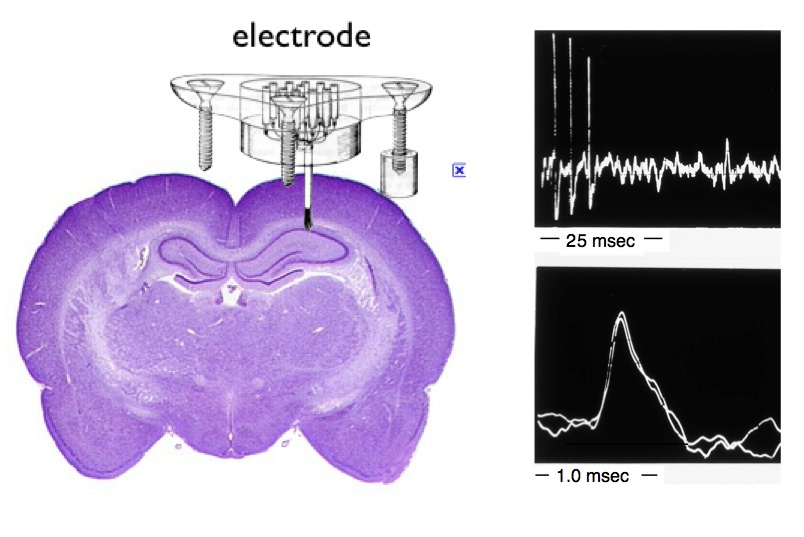 BrainFacts.org
A place cell in hippocampus
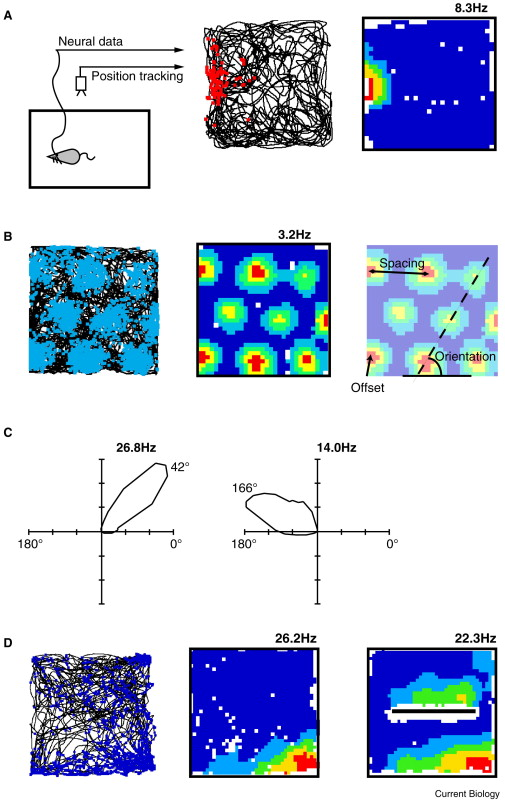 John O’Keefe and Dostrovsky, 1971
A distributed spatial map of the environment
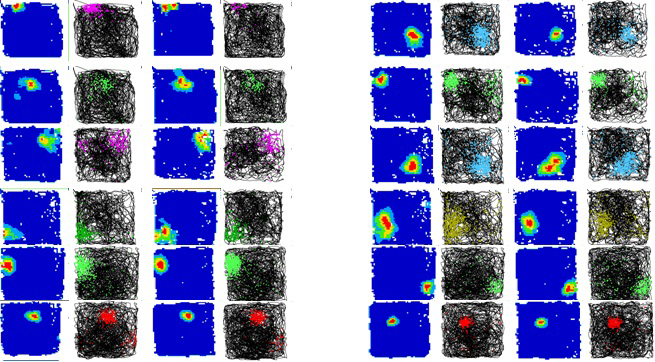 Derdikman
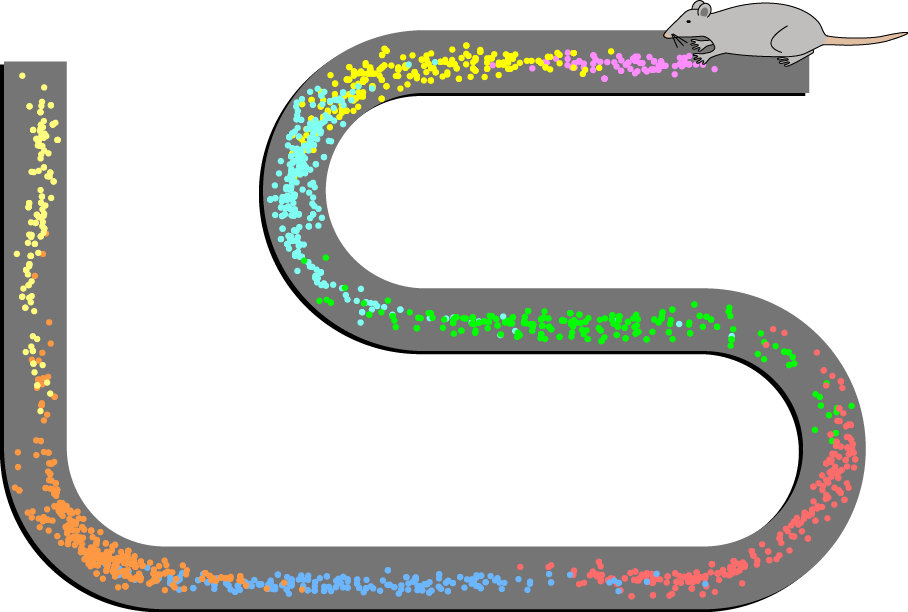 Place fields vary in different environments
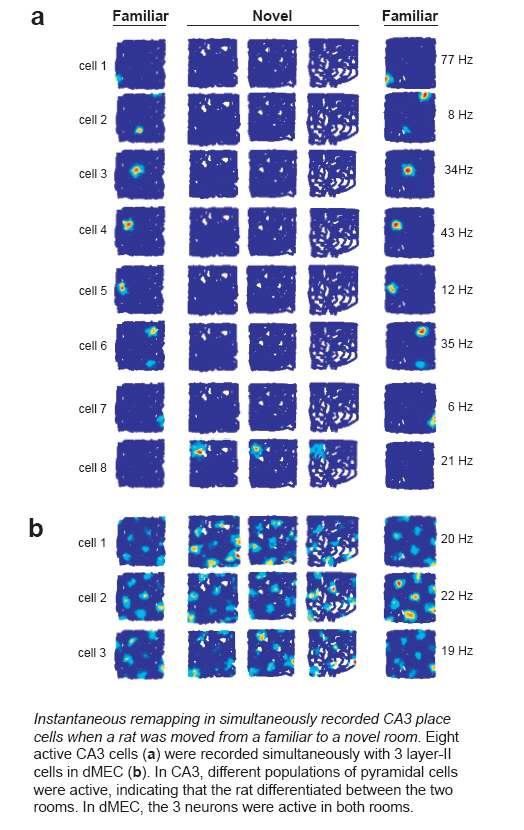 The animal is moved from one room to another
Hafting et al, Nature 2005
Stability of place fields
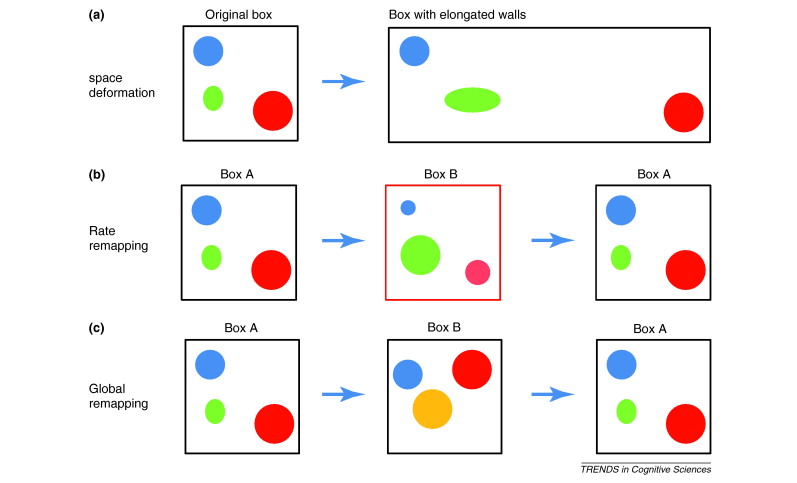 Derdikman and Moser 2010
3D place cells in bats
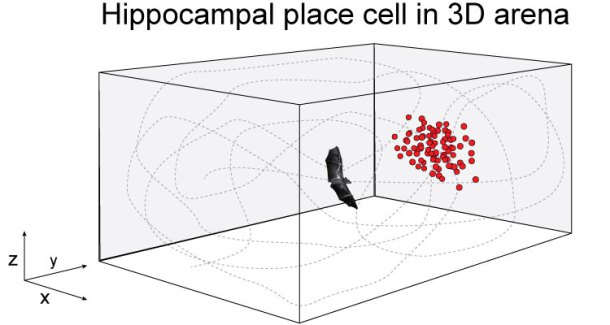 Ulanovsky and Moss
Inputs to the place cells?
Head direction cells
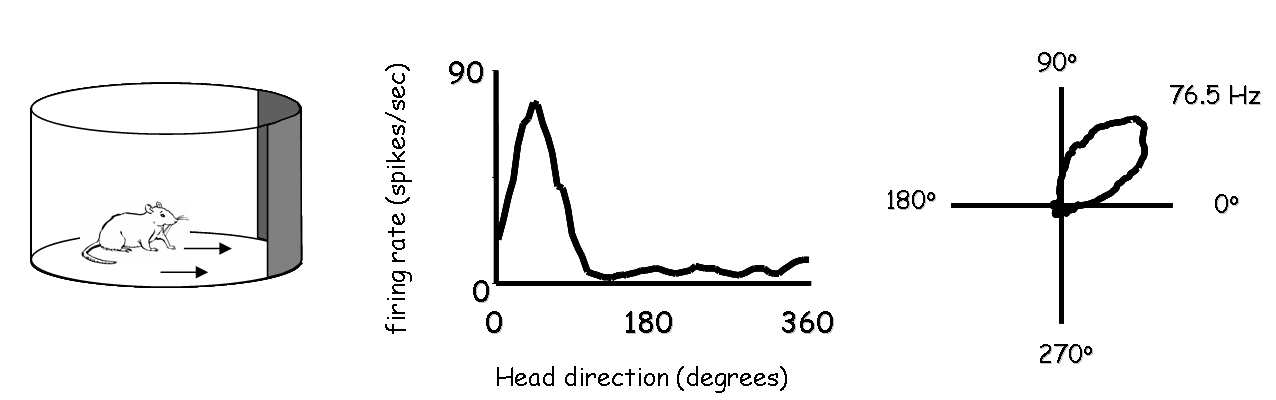 Boundary vector cells
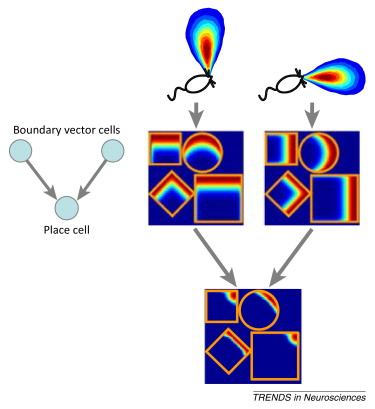 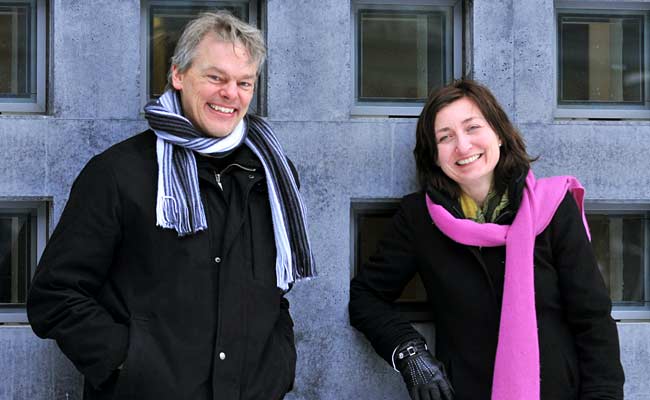 Grid cells in the Medial Entorhinal Cortex
Moser and Moser
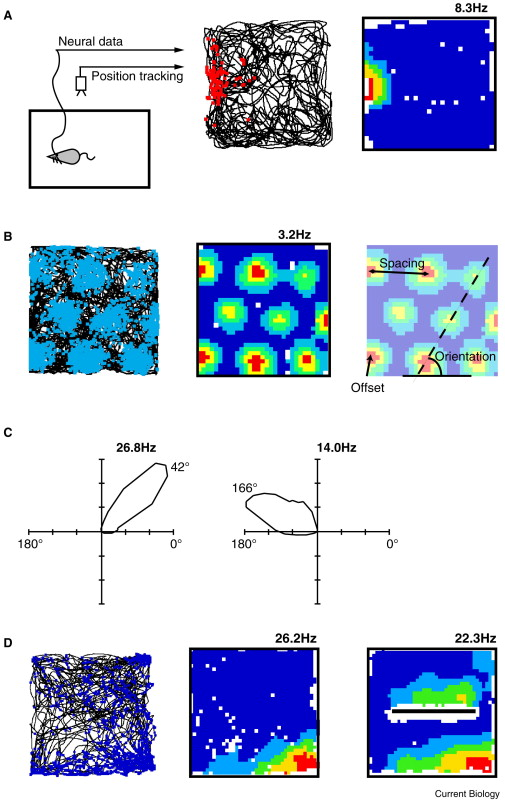 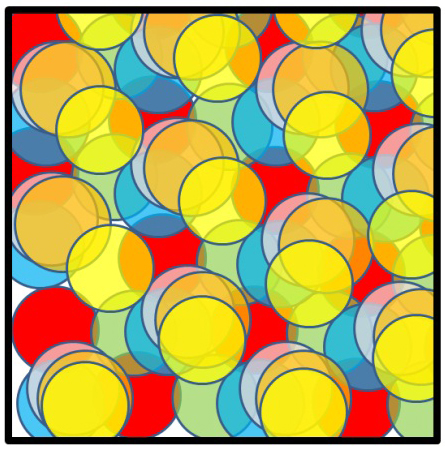 Derdikman and Moser, 2010
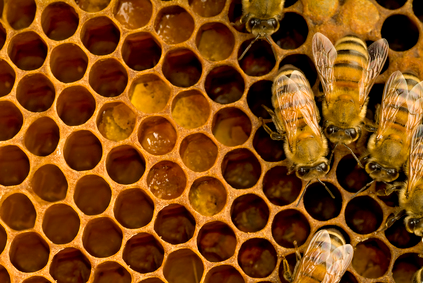 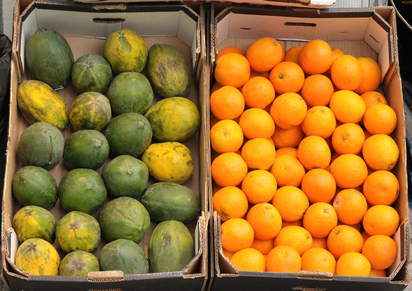 Derdikman
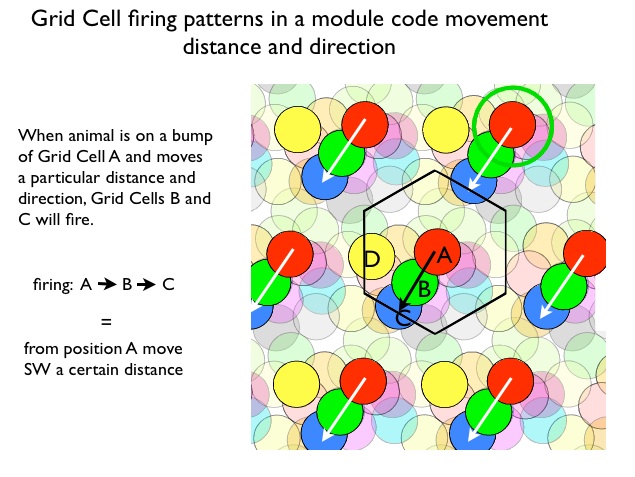 John Kubie, BrainFacts.org
Grid cells don’t scale
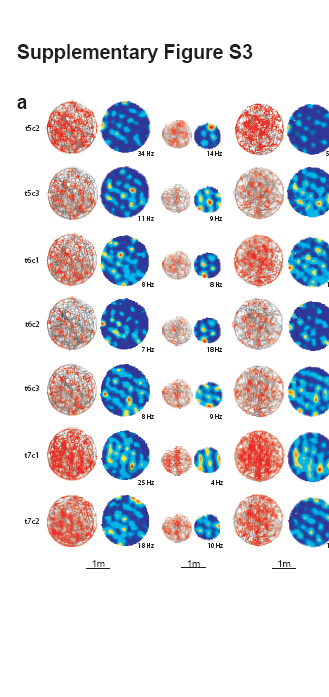 Hafting et al, Nature 2005
Grid cells persist in the dark
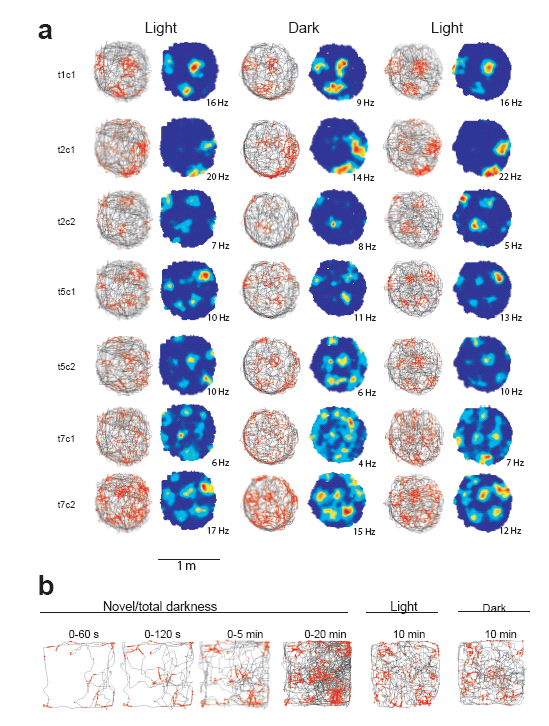 Hafting et al, Nature 2005
Grid cells code similarly in different environments
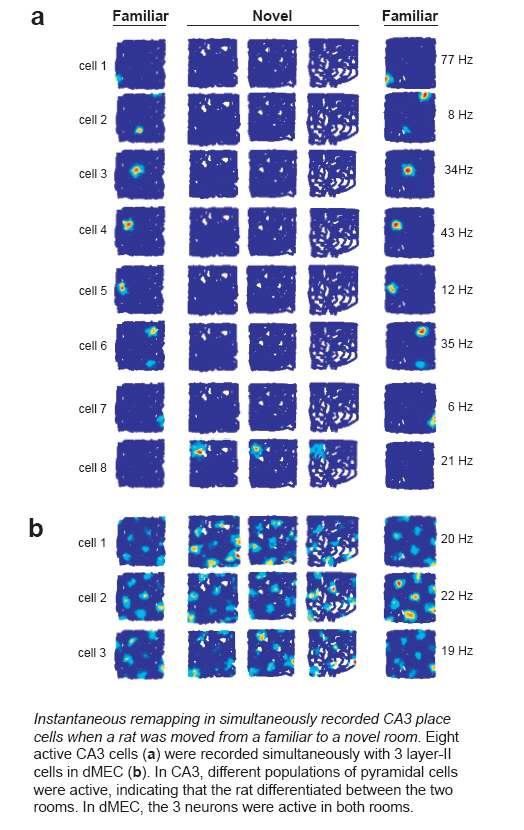 Place cells
Grid cells
Hafting et al, Nature 2005
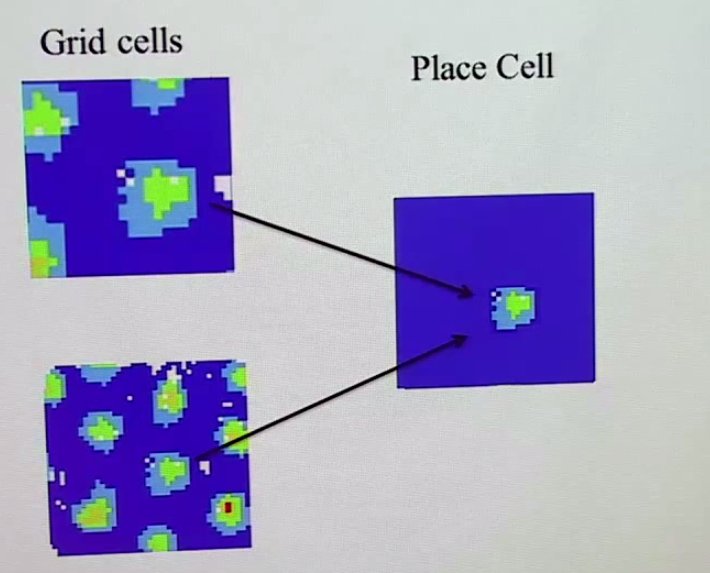 John O’Keefe
Grid sizes increase by factor of 1.4
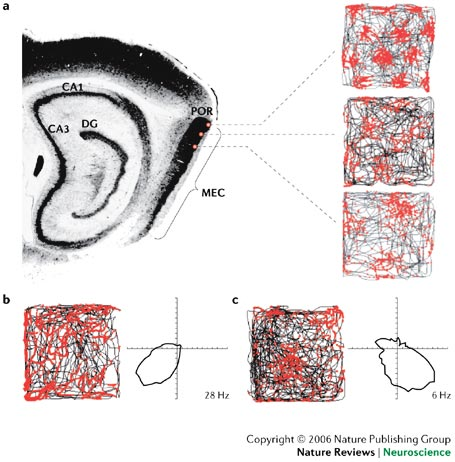 McNaughton et al 2006
Development of the spatial map
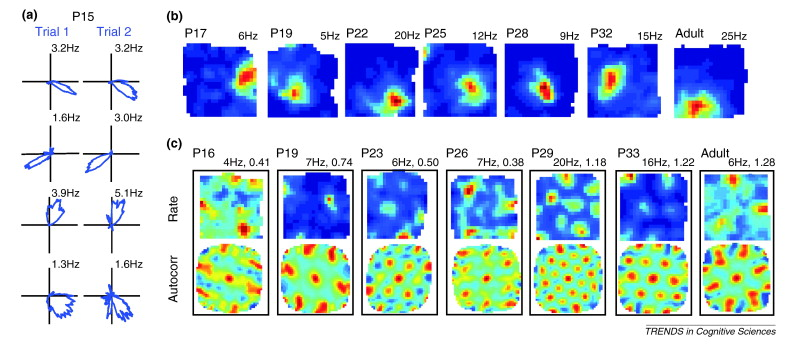 Derdikman and Moser, 2010
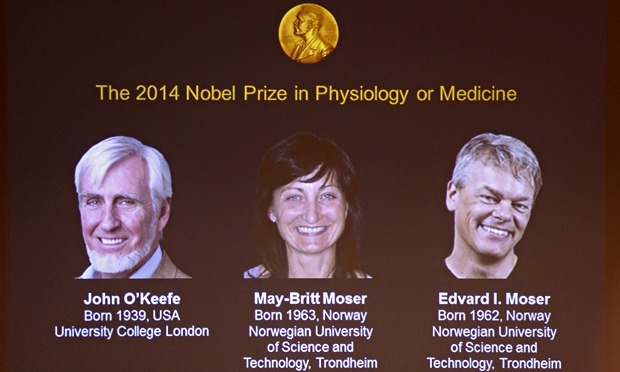